Monster Card Game
Monster Fight
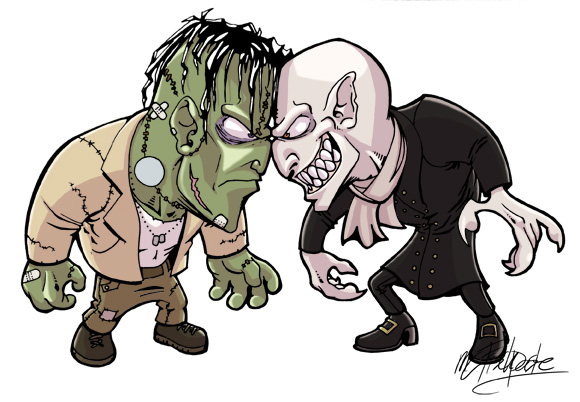 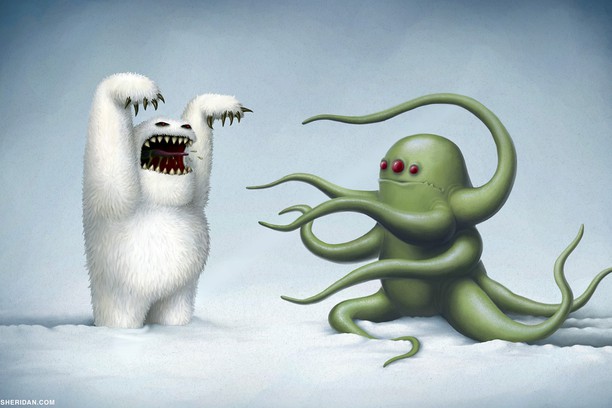 Famous Monsters
Frankenstein
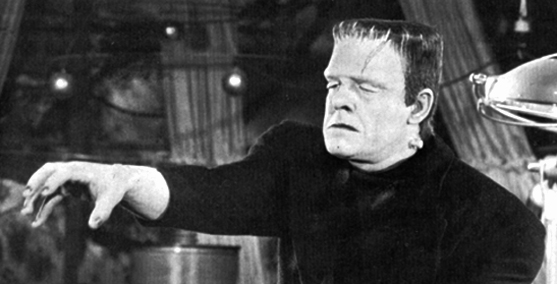 Dracula
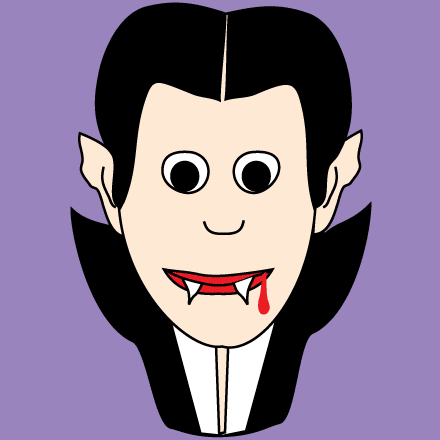 Godzilla
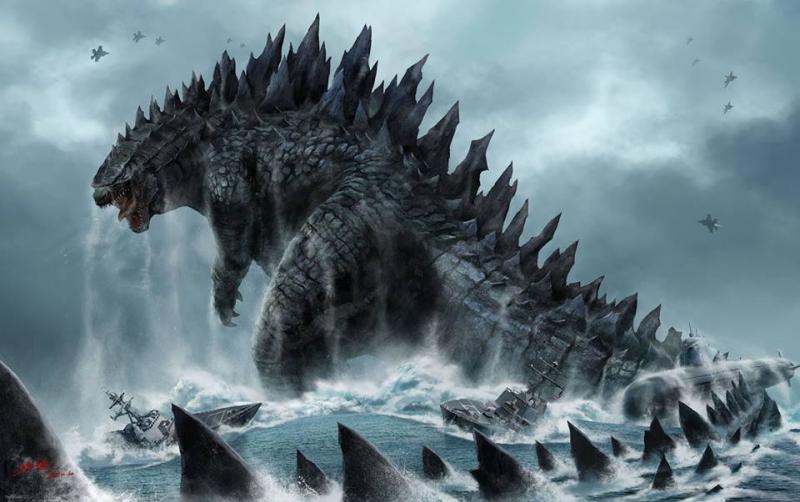 Werewolf
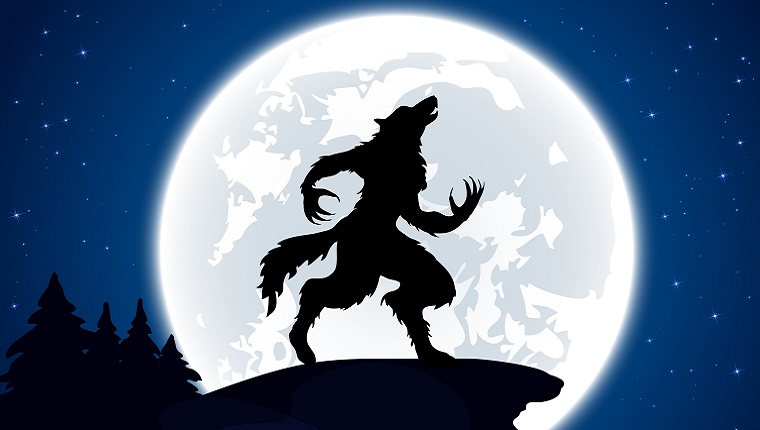 Cyclops
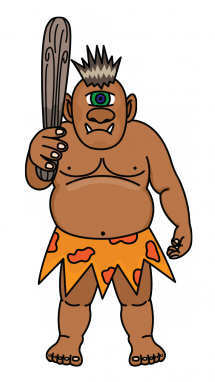 Kraken
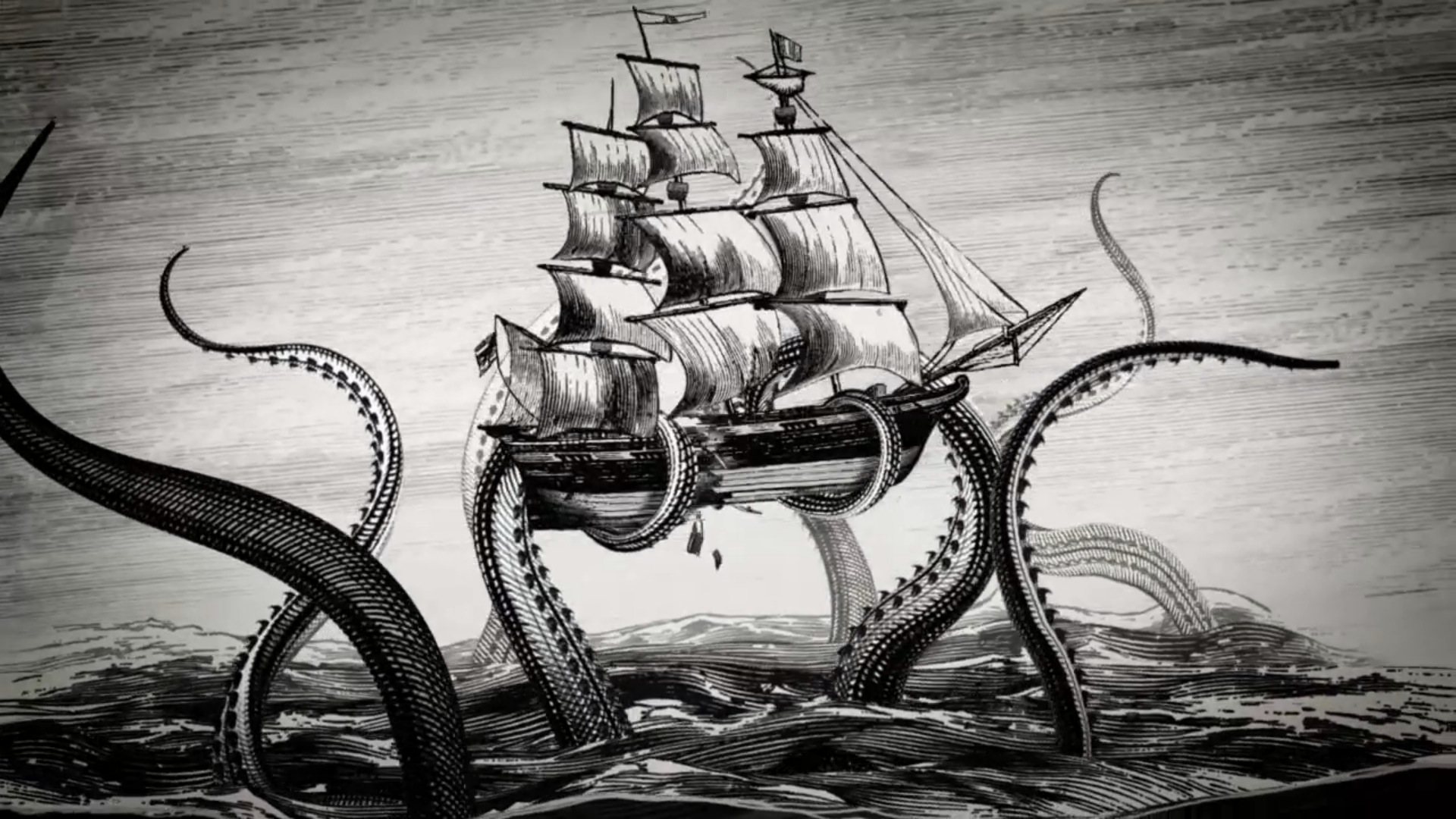 Cthulhu
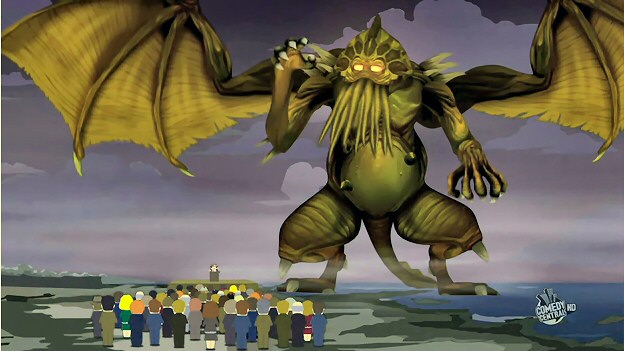 Dragon
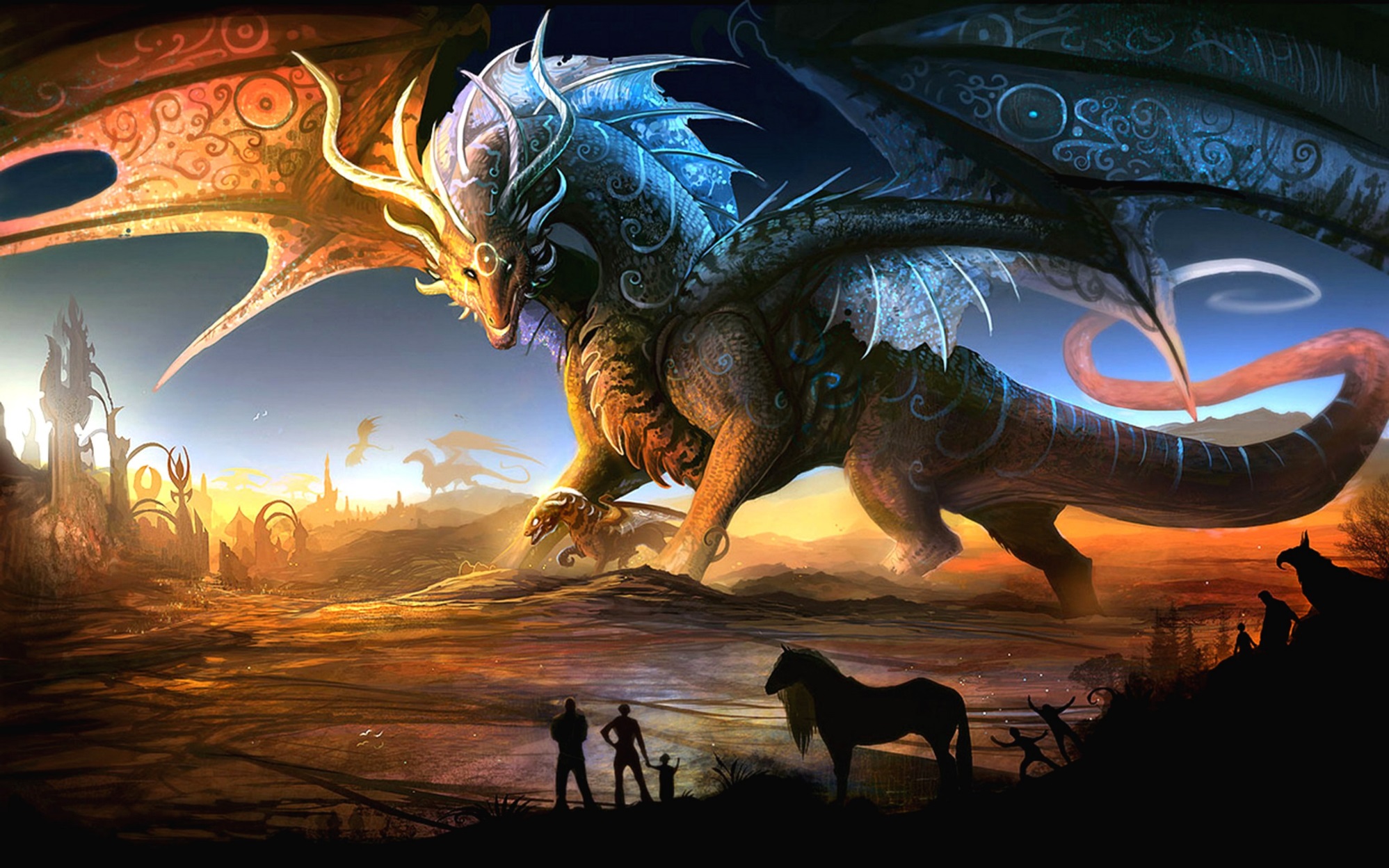 Goblin
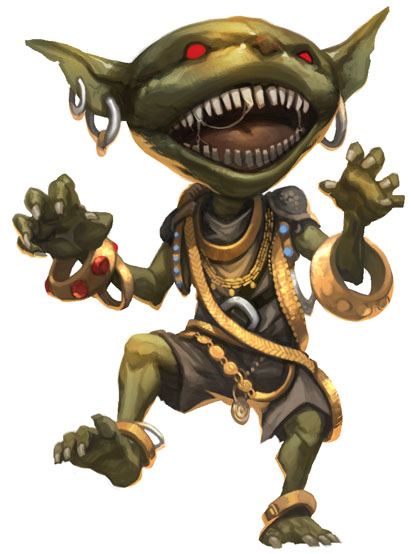 Griffin
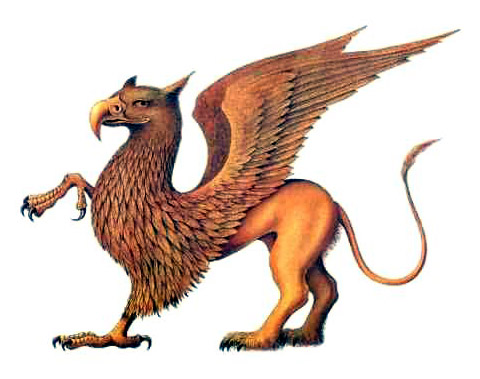 Loch Ness Monster
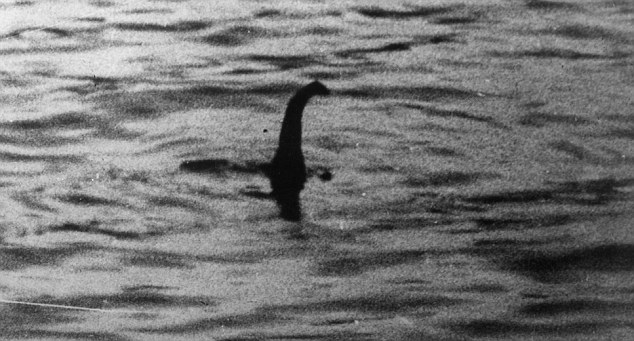 Minotaur
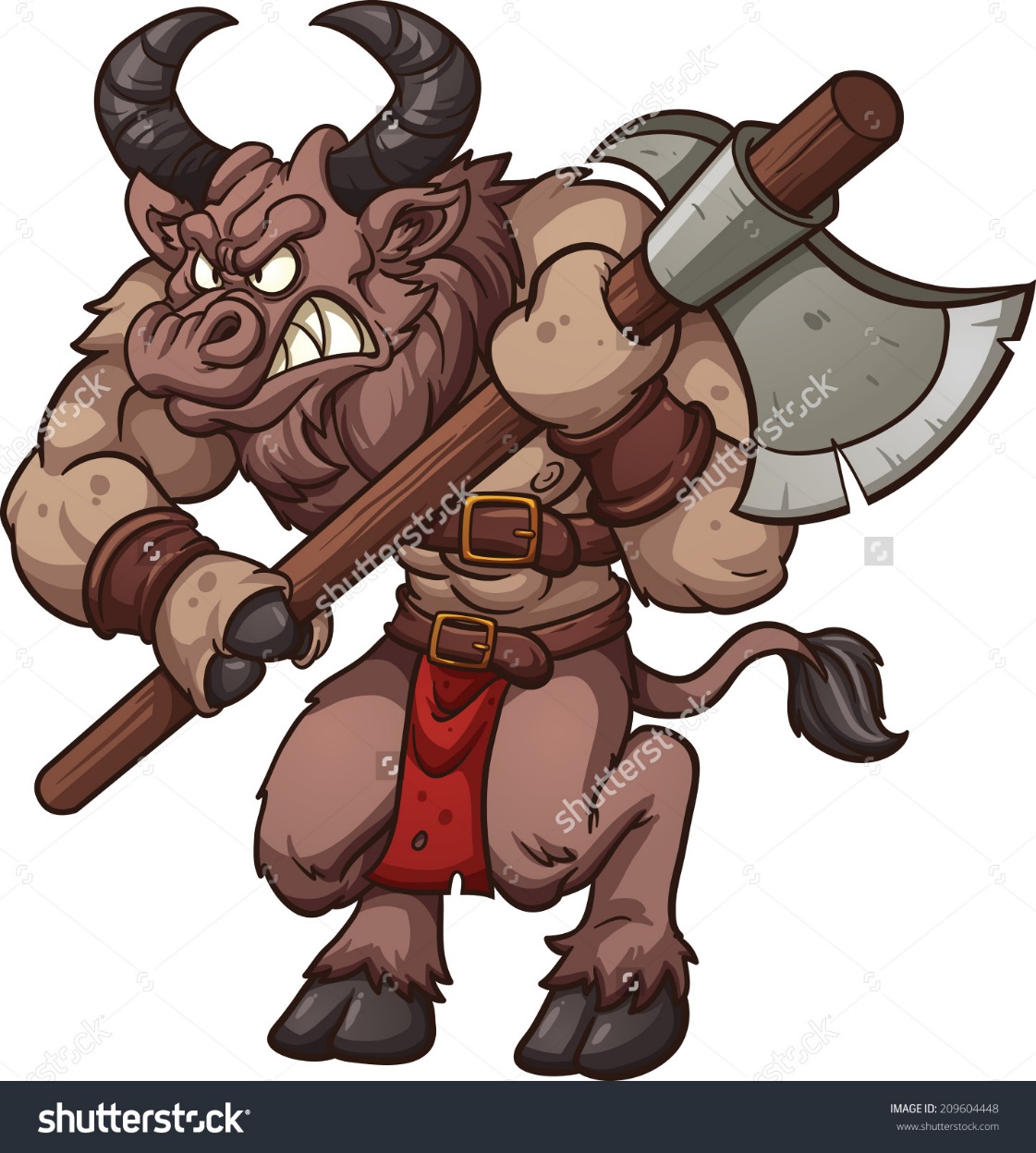 Ogre
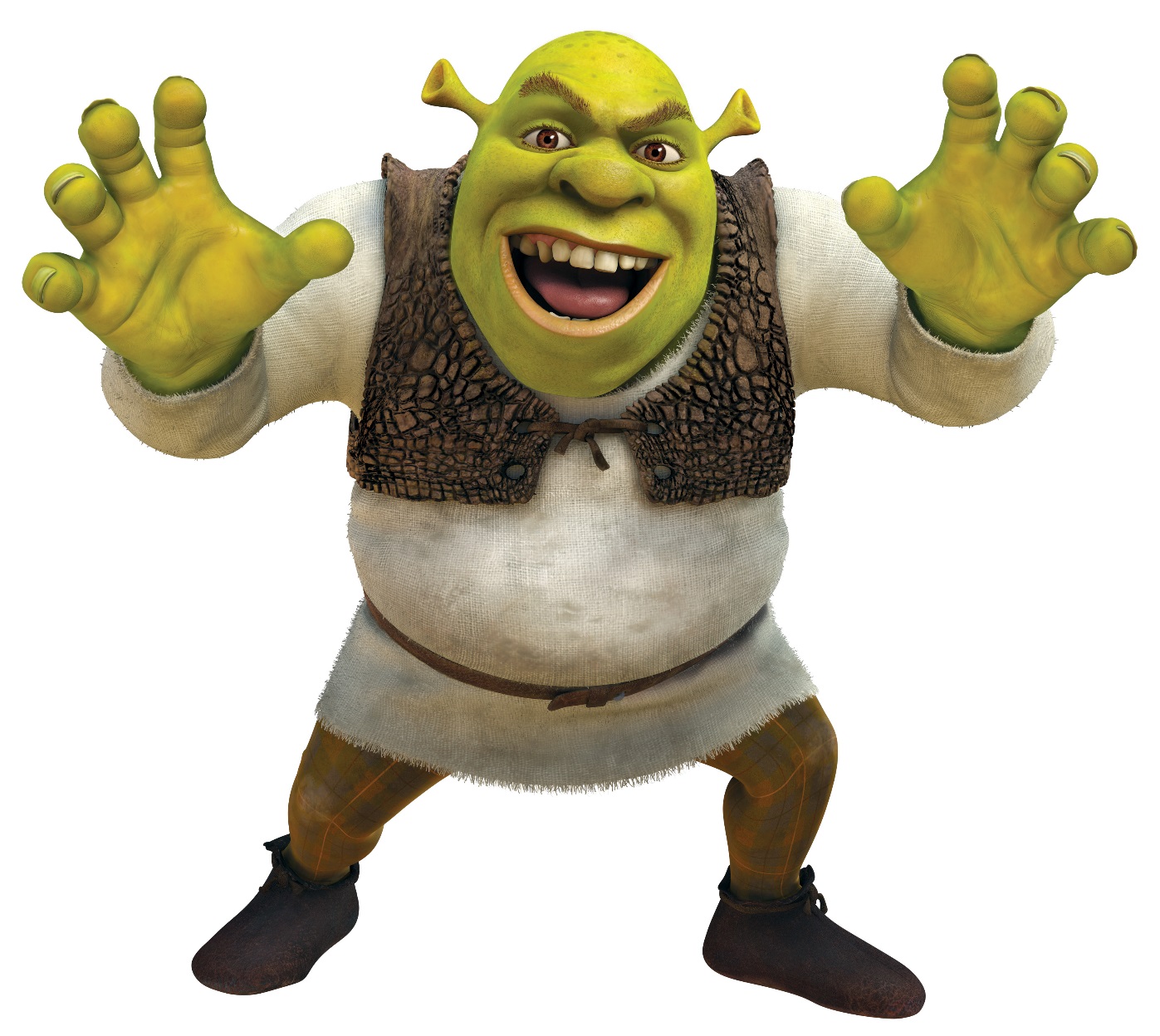 Zombie
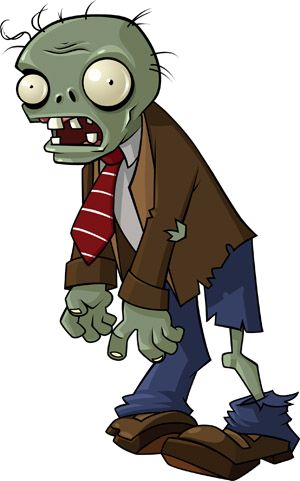 Alien
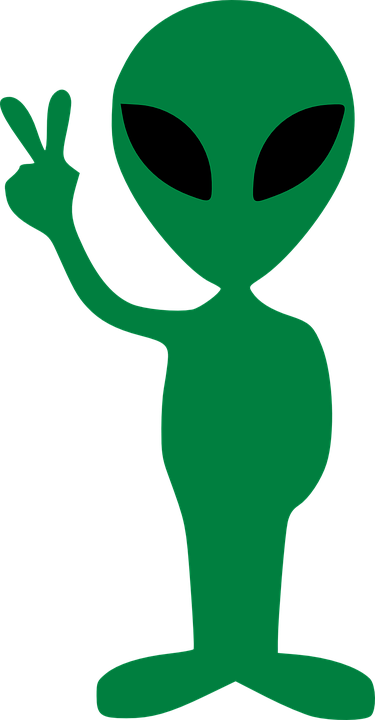 Color Meaning:
Strength 

Intelligence 

Speed 

Agility 

Bravery 

Cuteness
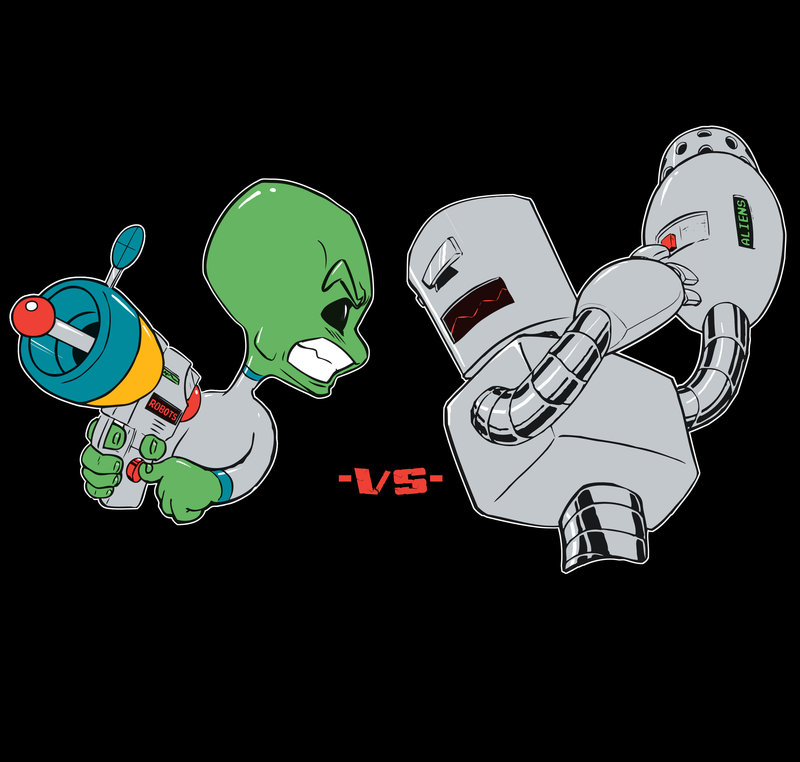 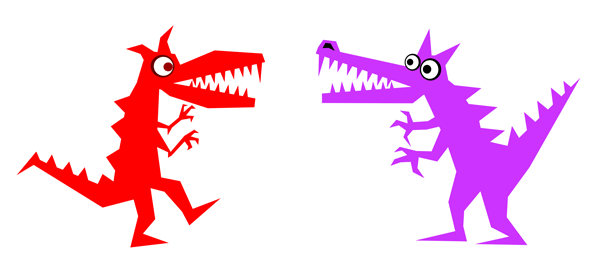 Make Your Own Cards
Strength 

Intelligence 

Speed 

Agility 

Bravery 

Cuteness
Draw a monster

Give it a name

How does it attack

Color in the circles
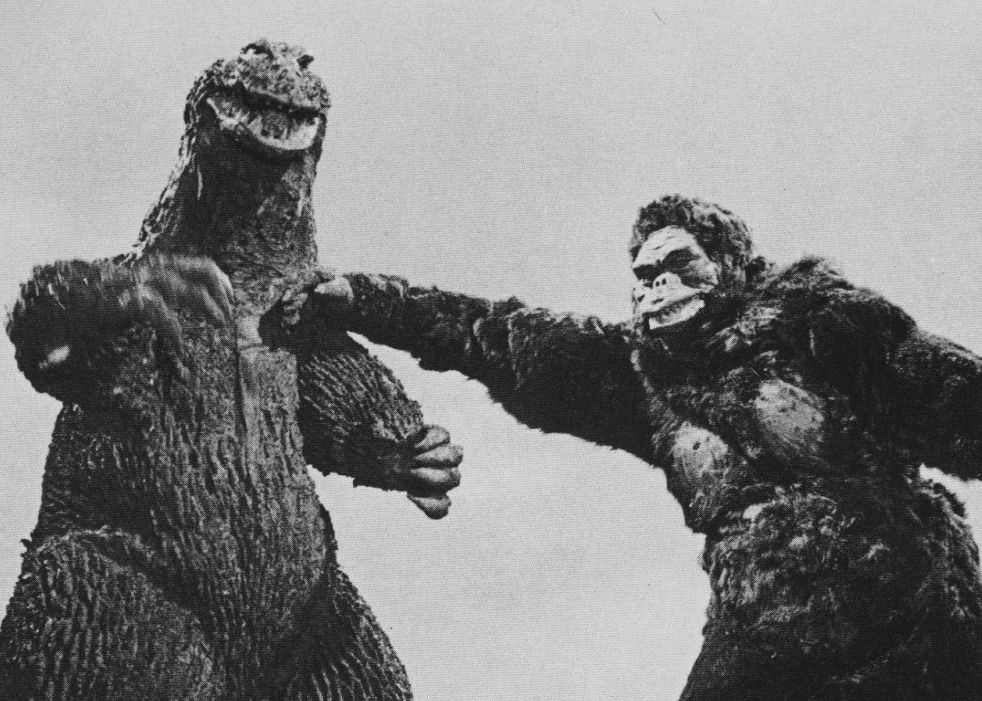 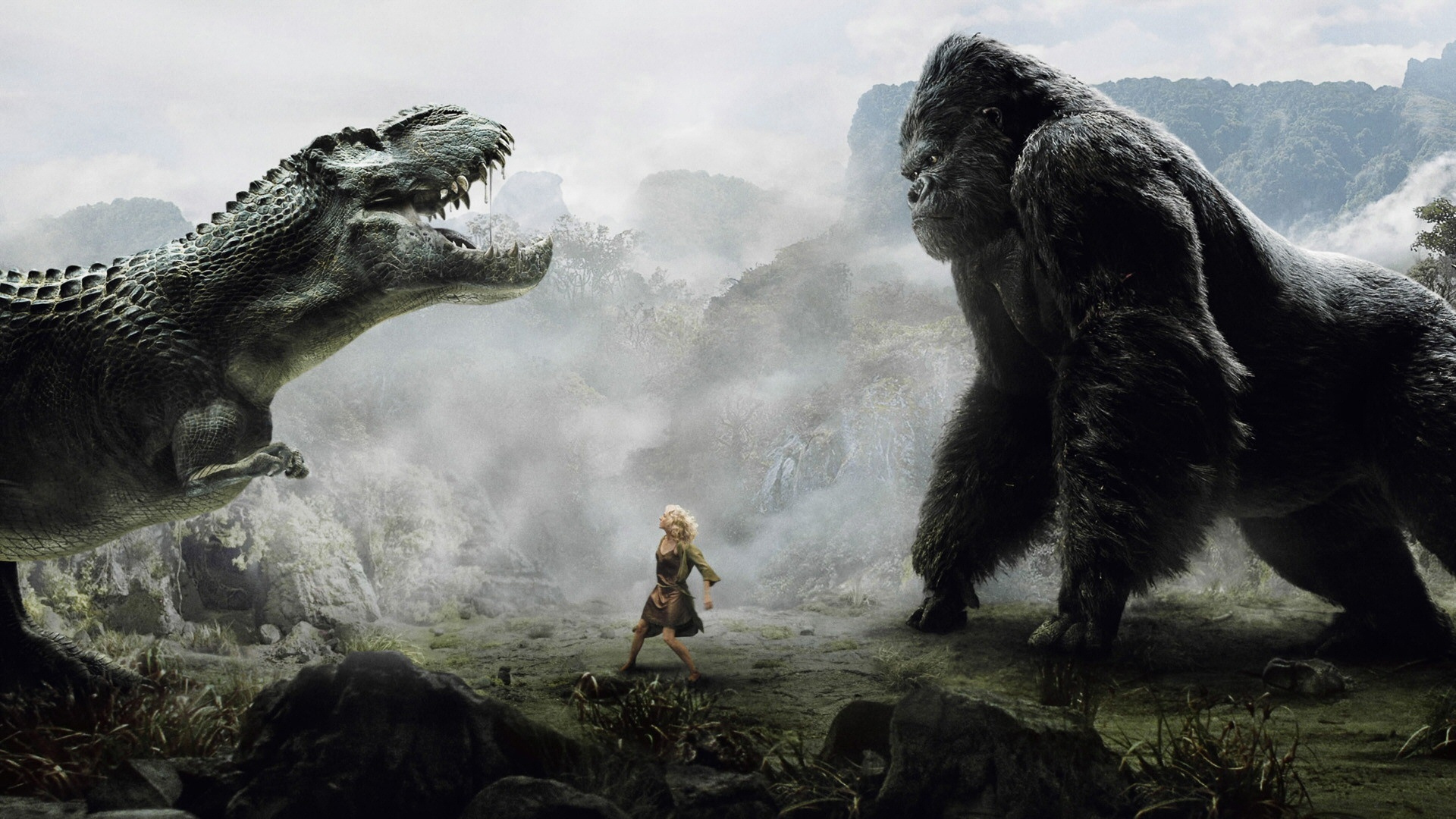 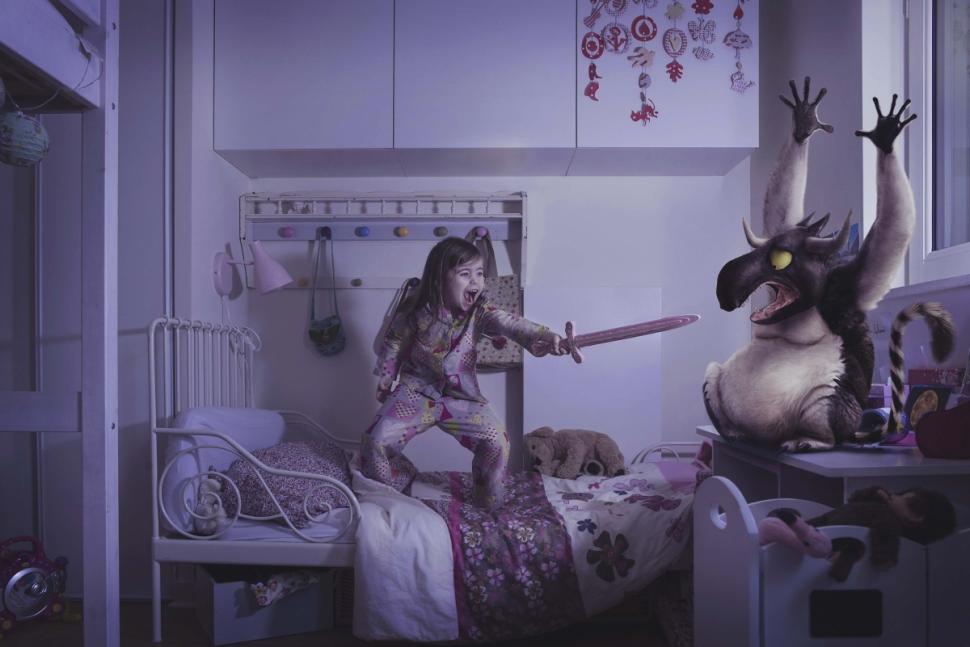 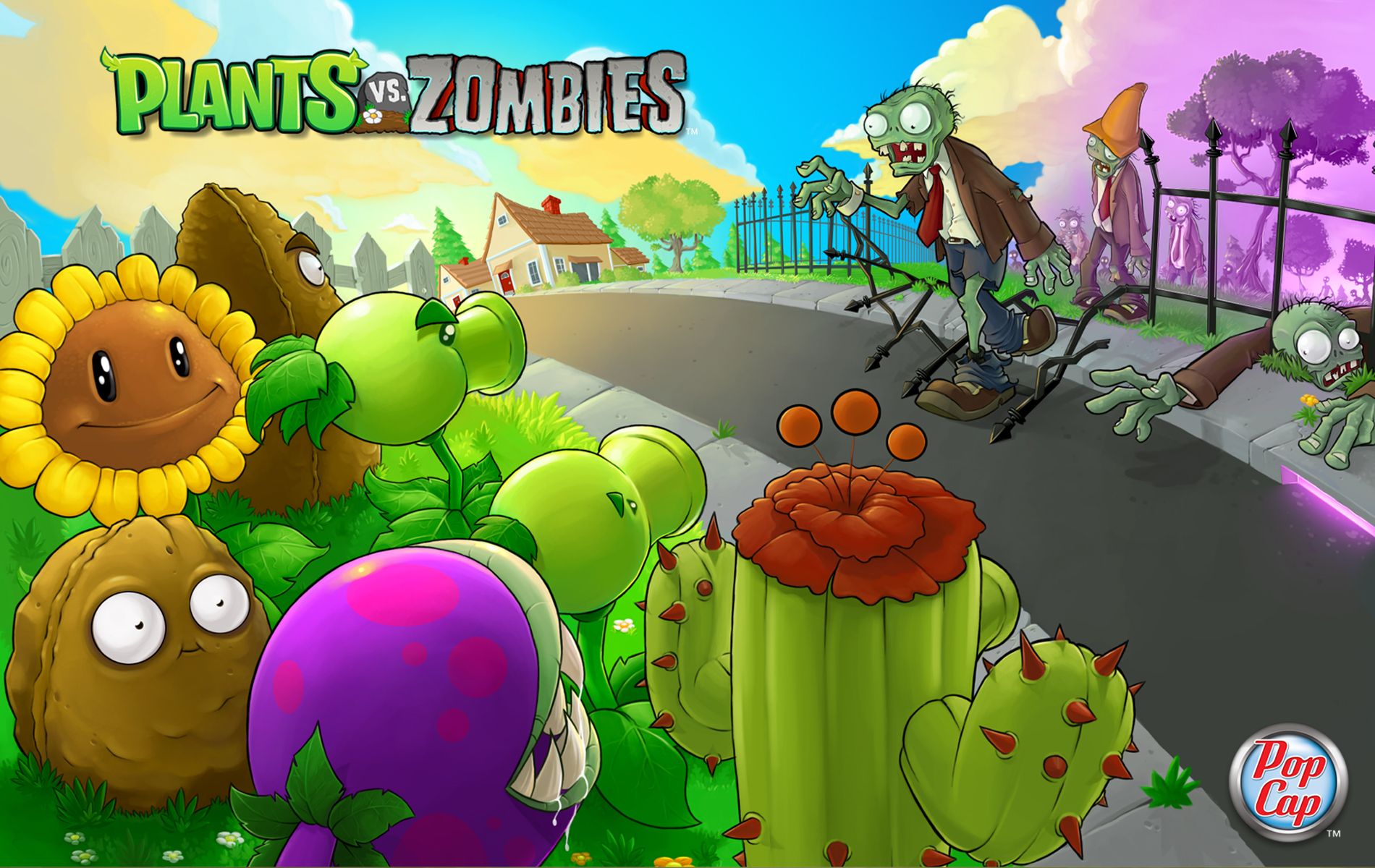 How to Fight
Choose a Monster to Fight for you
Rock / paper / scissors for first attack.  
Choose a stat to fight with (roll that many dice)
Each colored circle = a dice
The highest three dice count 
The other player rolls the same stat to defend (roll that many dice)  
Each colored circle = a dice
The highest three dice count 
The higher total wins 
The loser must cross off one circle
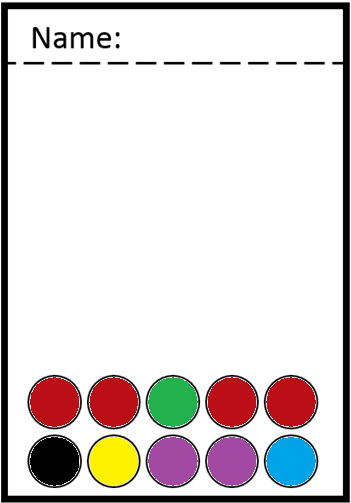 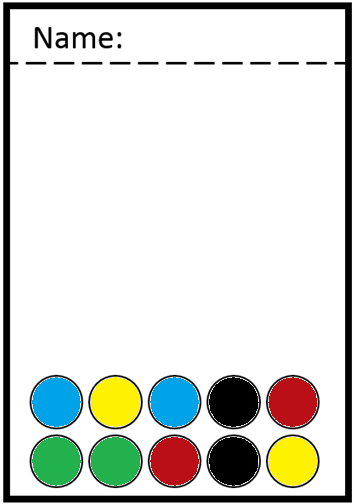 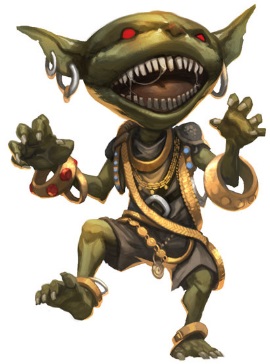 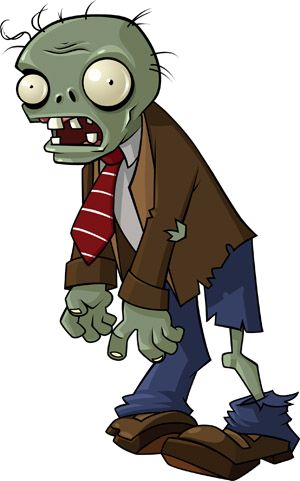 vs